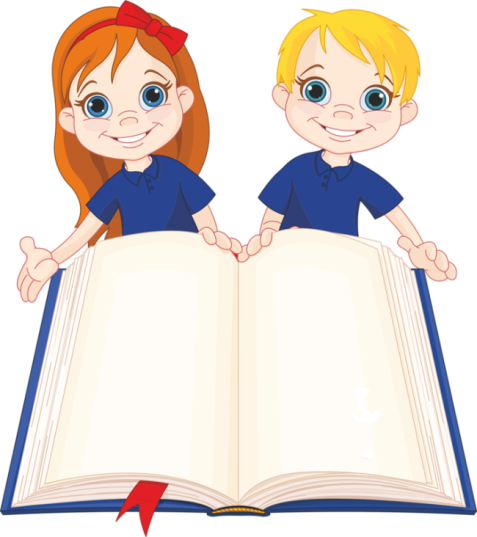 О чём рассказывает книга
КНИГА НАСКАЛЬНЫХ ИЗОБРАЖЕНИЙ
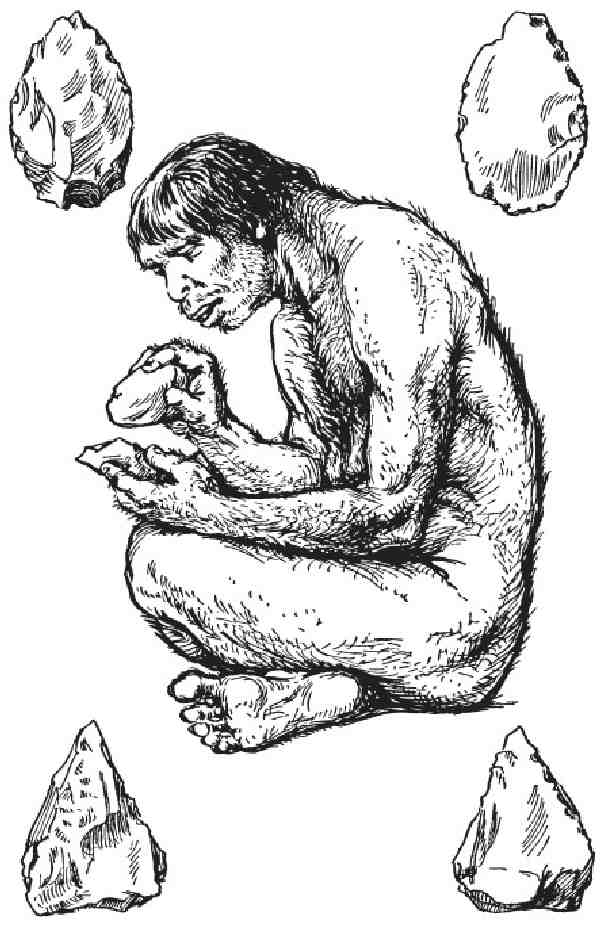 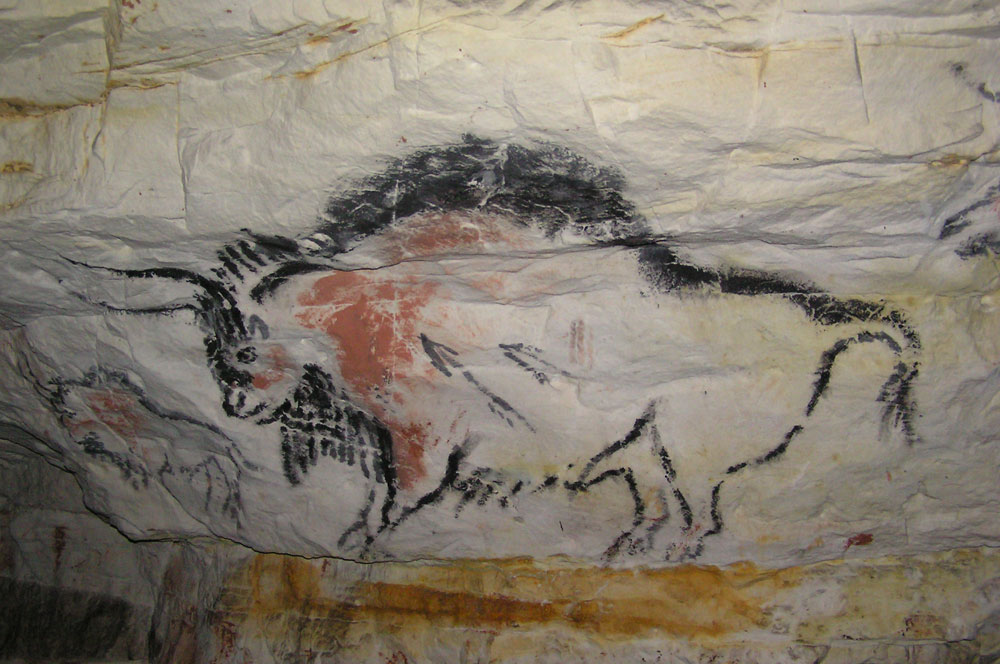 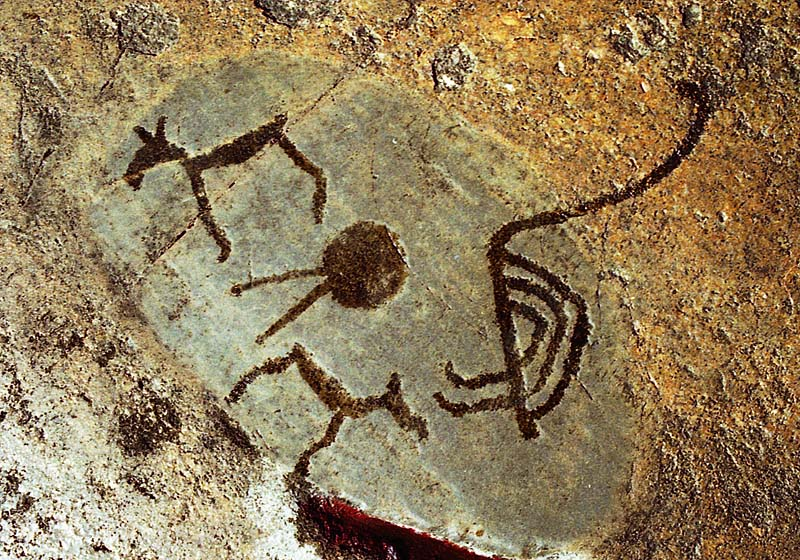 ДРЕВНИЙ ЕГИПЕТ
ДРЕВНИЙ ЕГИПЕТ
ДРЕВНИЙ ЕГИПЕТ
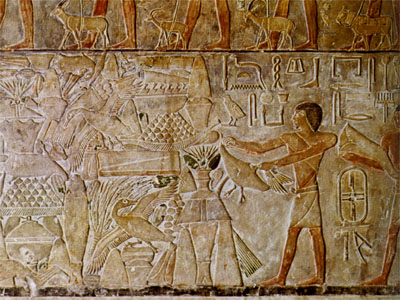 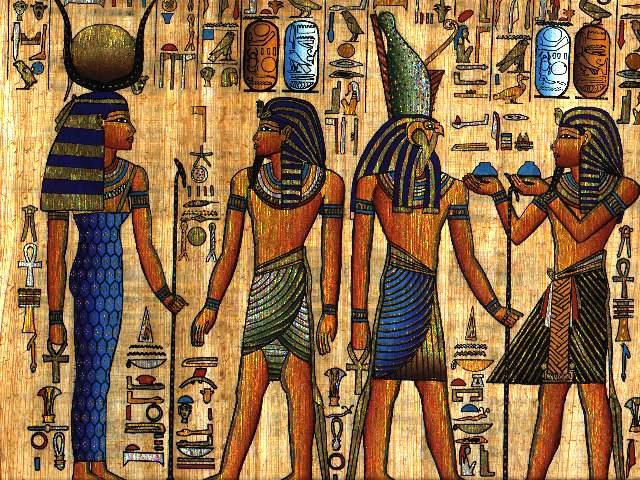 ИЕРОГЛИФЫ
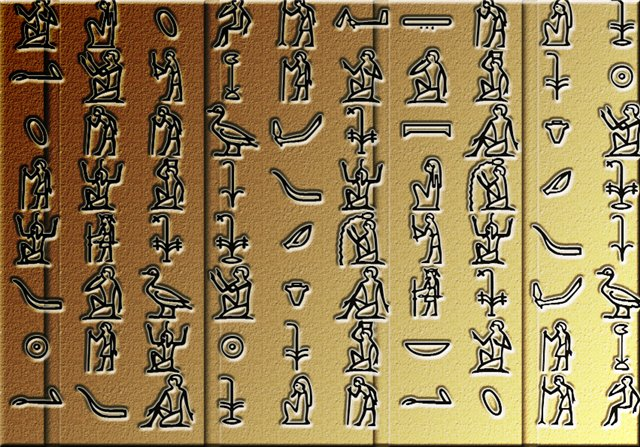 ДРЕВНЯЯ ГРЕЦИЯ
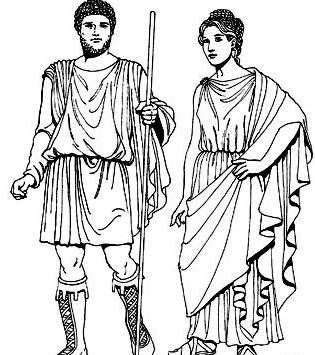 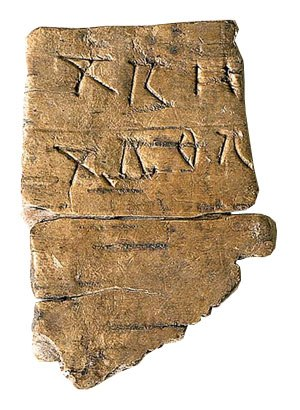 ГЛИНЯНЫЕ КНИГИ
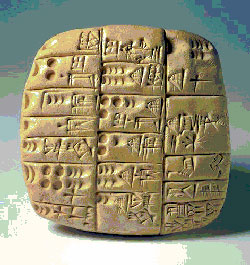 КИТАЙ
ДРЕВНИЙ РИМ
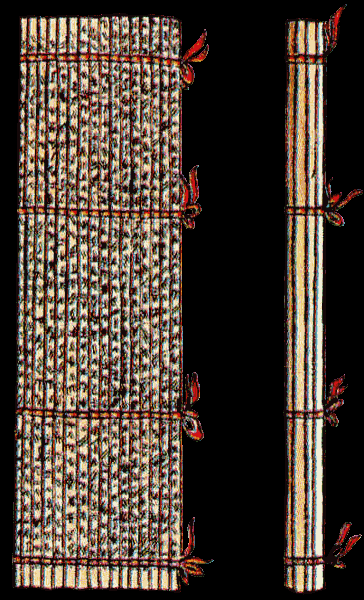 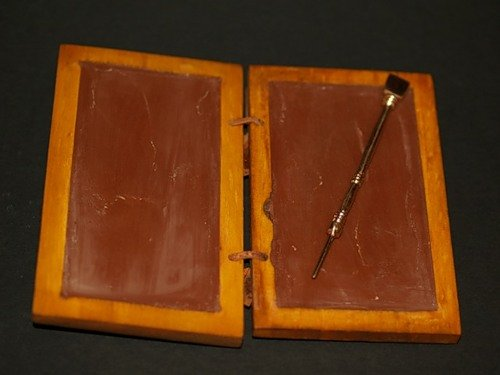 ИНДИЯ
ВОСКОВЫЕ ТАБЛИЧКИ
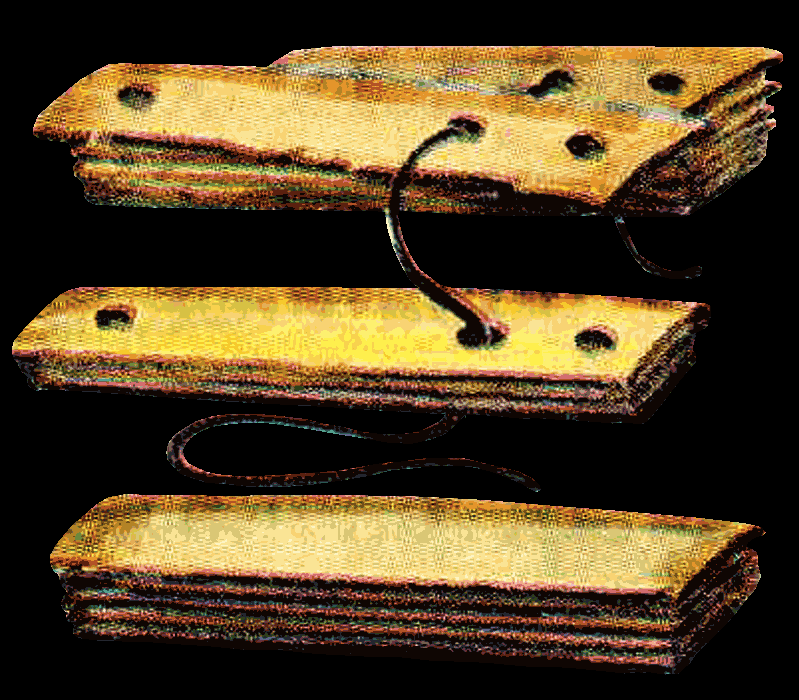 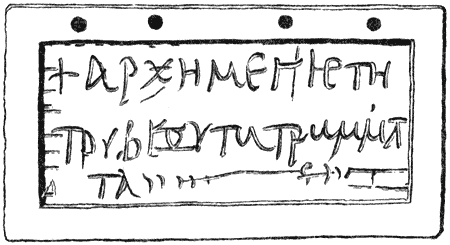 УЗЕЛКОВОЕ ПИСЬМО ИНДЕЙЦЕВ
ДРЕВНЯЯ РУСЬ
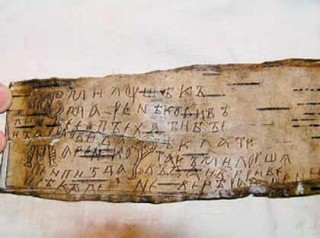 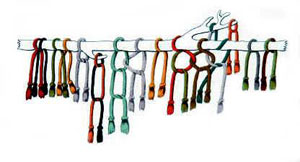 БЕРЕСТЯНЫЕ ГРАМОТЫ
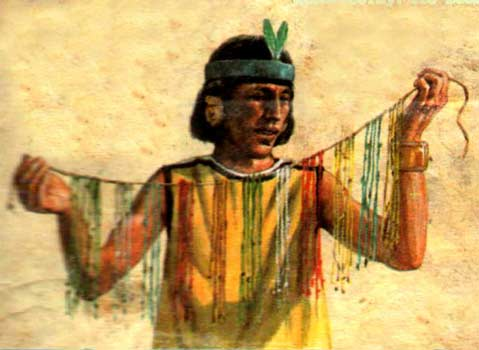 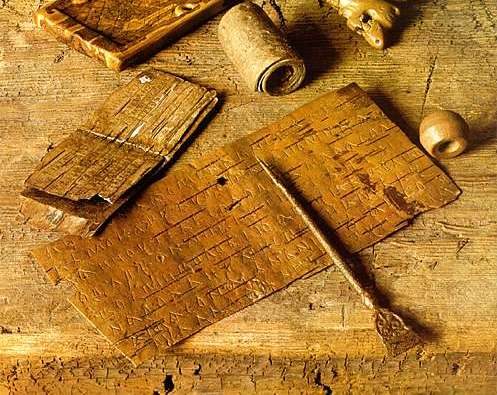 ПАПИРУС
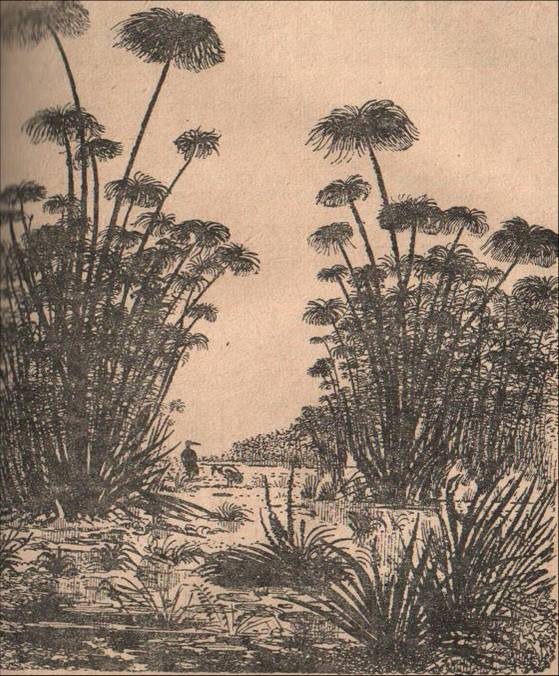 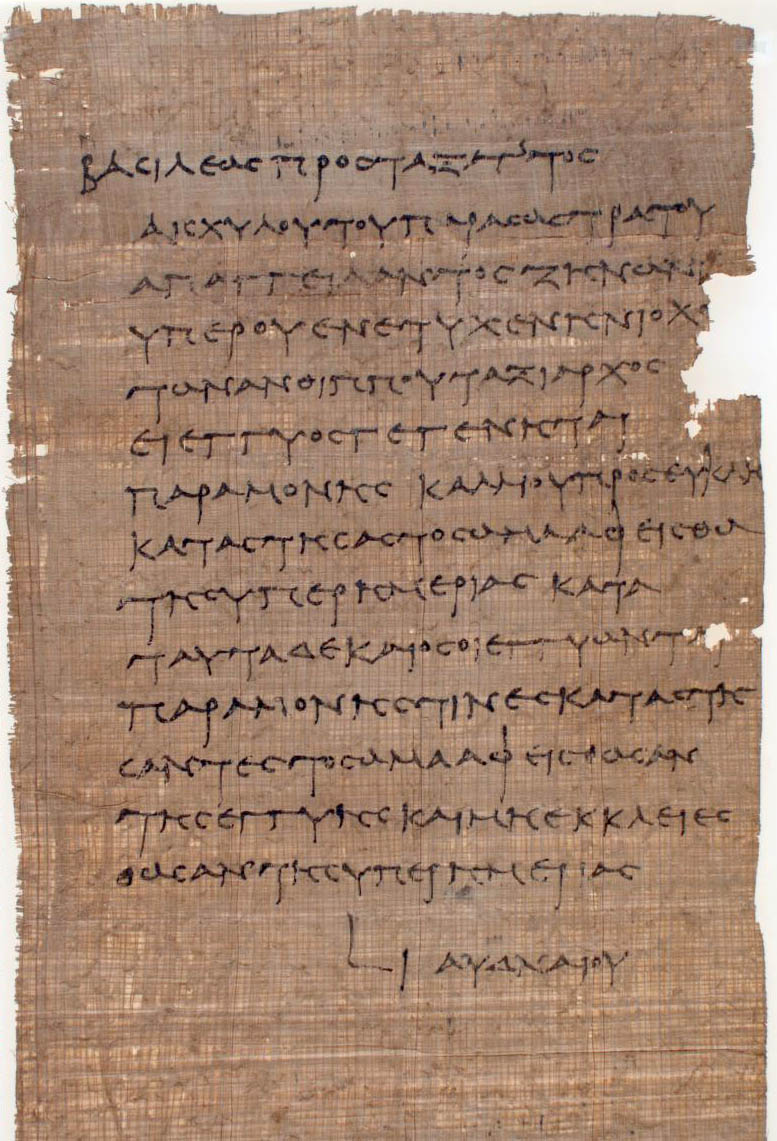 КНИГИ-СВИТКИ
АЛЕКСАНДРИЙСКАЯ БИБЛИОТЕКА
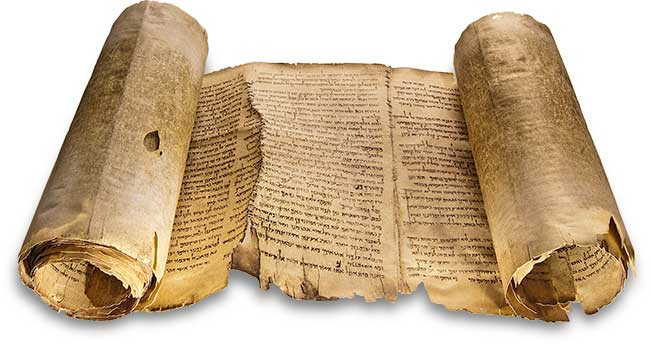 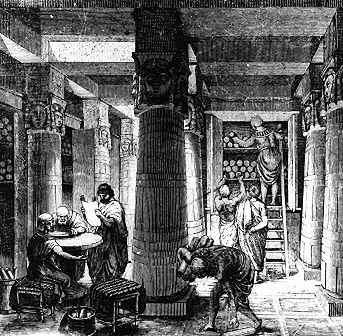 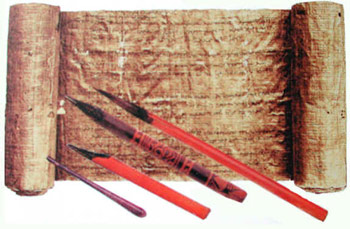 ПЕРГАМЕНТ
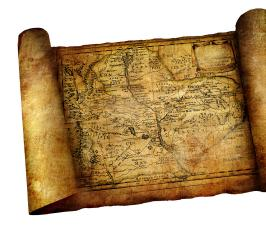 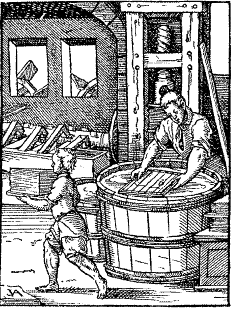 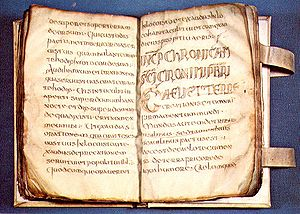 ИЗОБРЕТЕНИЕ БУМАГИ
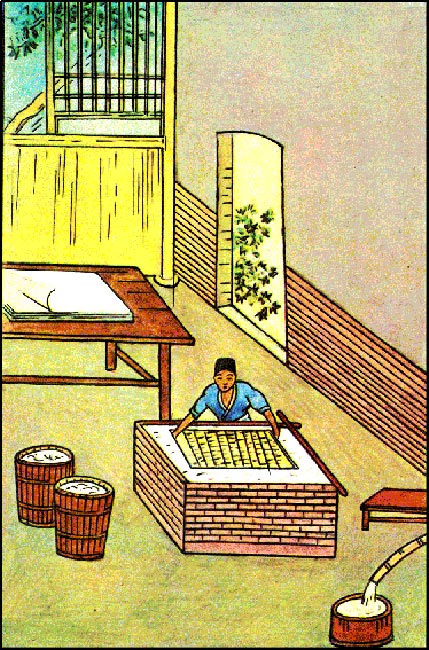 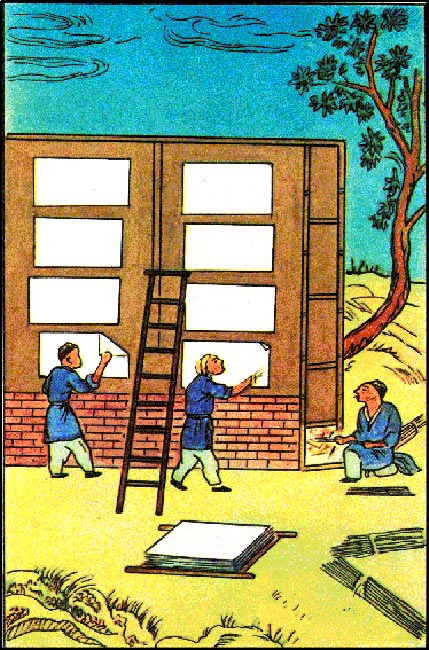 РУКОПИСНЫЕ КНИГИ
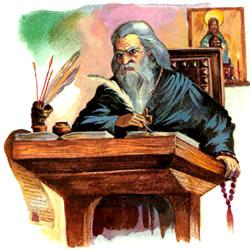 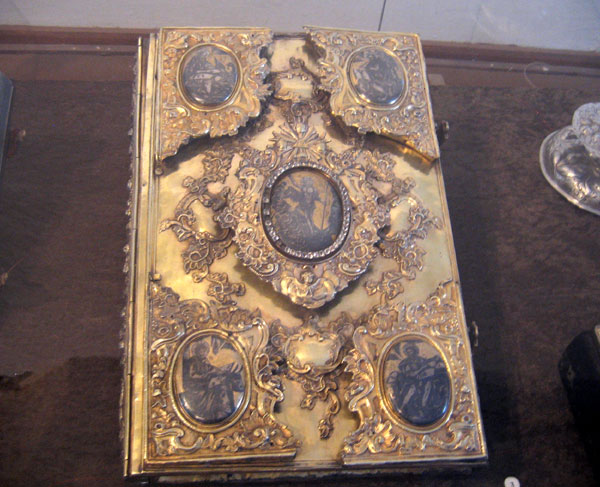 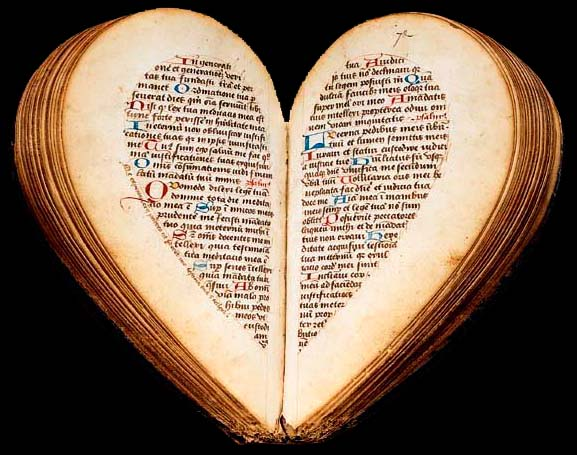 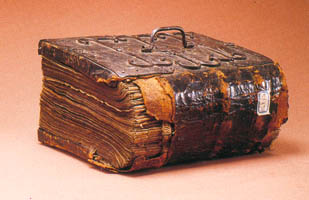 ПЕЧАТНЫЙ СТАНОК
ИВАН ФЁДОРОВ
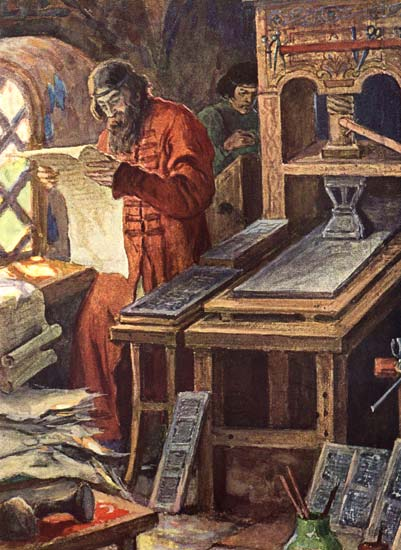 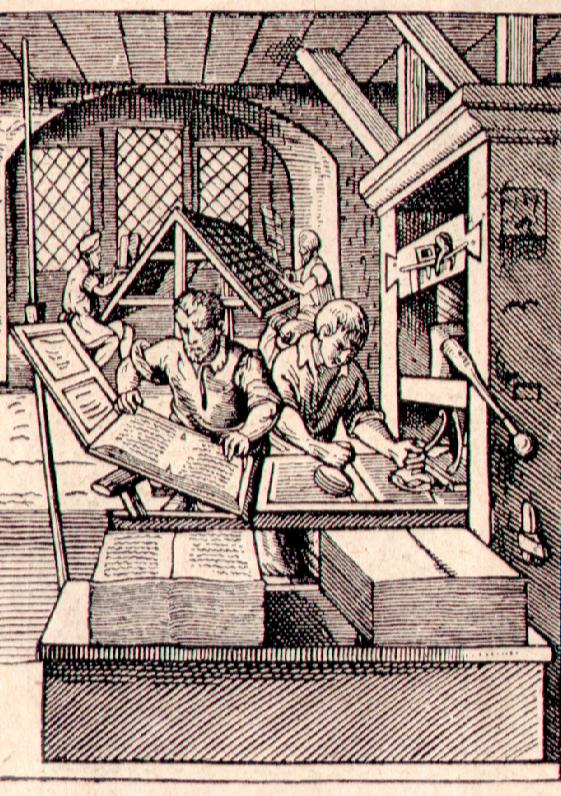 САМАЯ БОЛЬШАЯ
САМАЯ МАЛЕНЬКАЯ
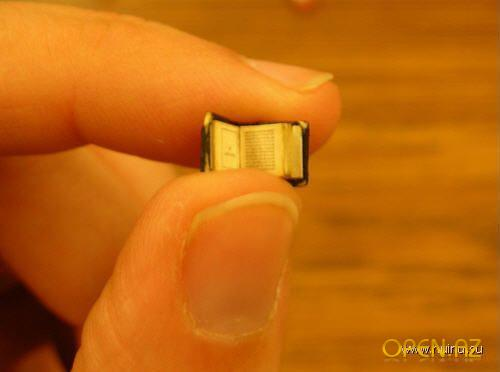 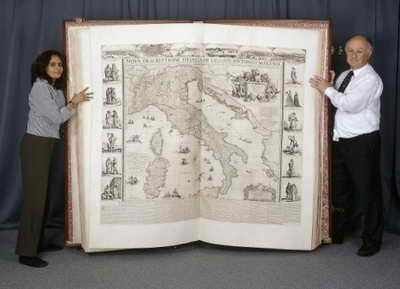 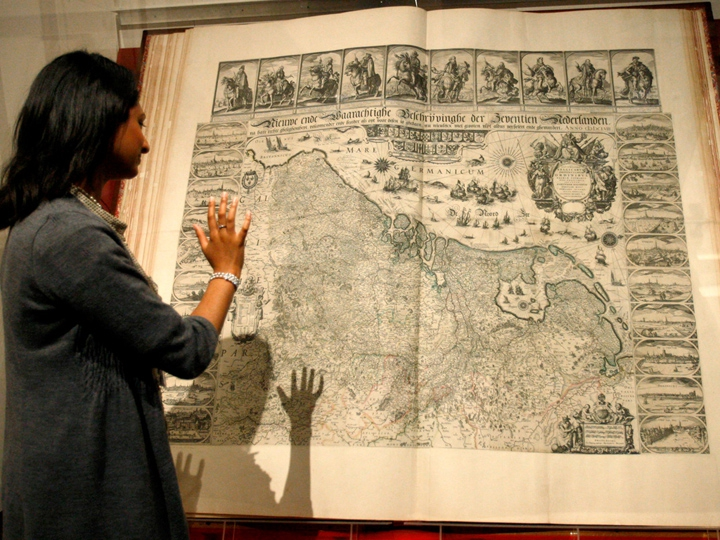 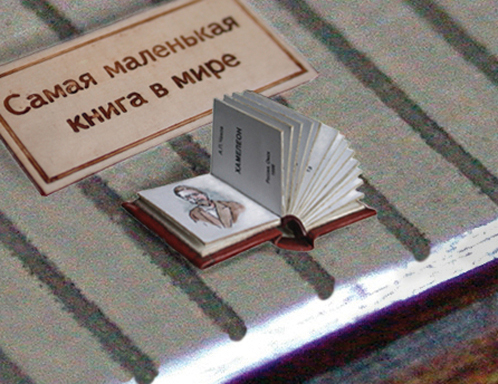 ПРОШЛОЕ
НАСТОЯЩЕЕ
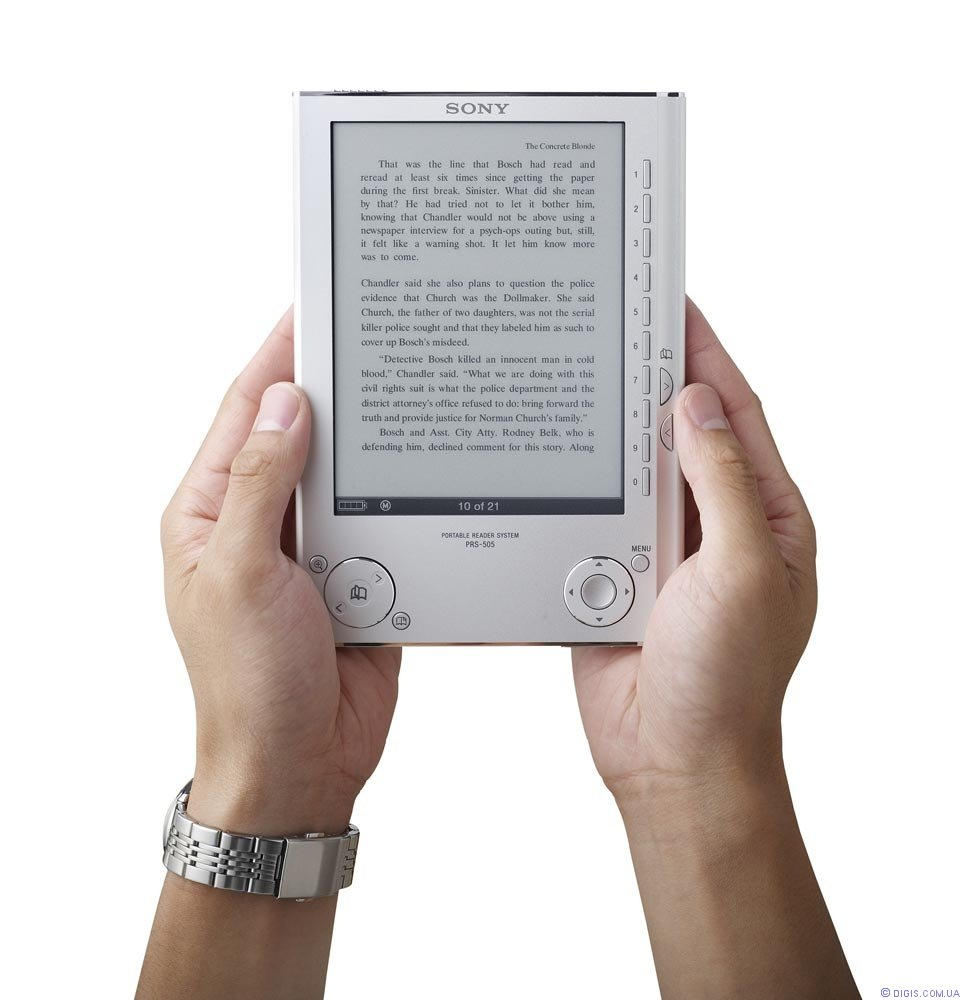 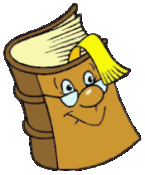 Соберите пословицы.Проверка
Книги читай, а дела не забывай. 
Книги не говорят, а правду сказывают. 
Книги читать - скуки не знать. 
Не красна книга письмом, а красна умом. 
Кто много читает, тот много знает. 
Книга мала, а ума придала. 
Книга в счастье украшает, а в несчастье утешает.
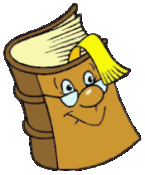 Правила обращения с книгой
Книга не должна мокнуть - от этого коробятся страницы, разбухает и расслаивается переплёт.
Не читай во время еды. Если класть книгу рядом с тарелкой, на страницах появятся жирные пятна.
Не бросай раскрытую книгу вверх переплётом. Книга боится рассыпаться на отдельные листочки. 
Не загибай страниц, пользуйся закладкой.
Не рисуй и не пиши в книгах. Делай это в альбоме или специальной тетради.
Не разбрасывай книги. Книги должны лежать в определённом месте.
Викторина «Угадай книгу»
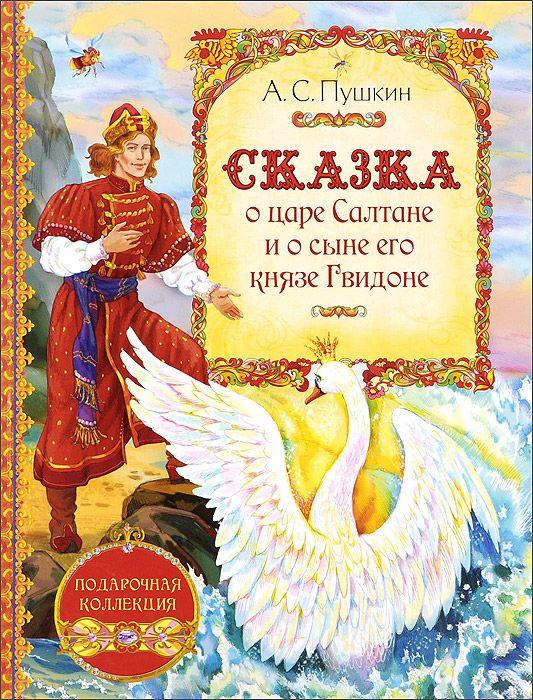 А. Пушкин. 
«Сказка о царе Салтане»
Викторина «Угадай книгу»
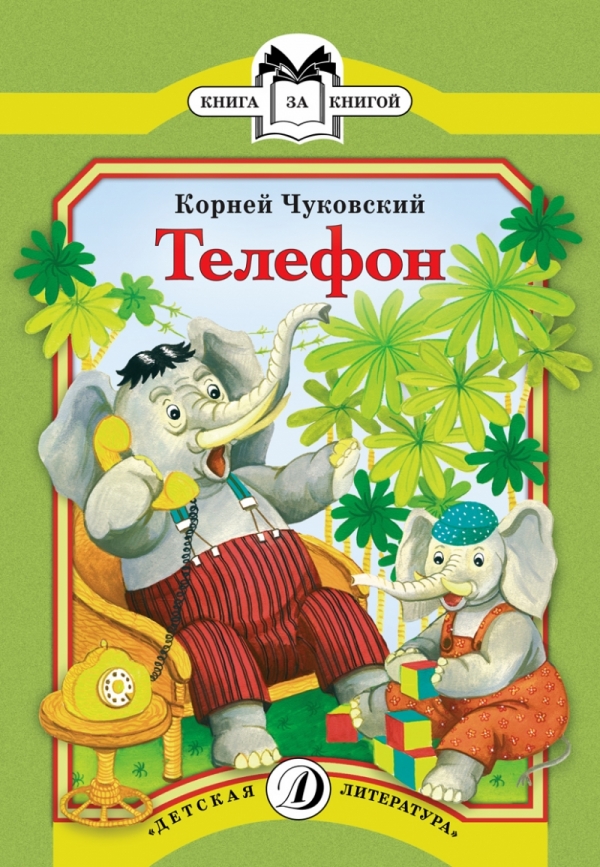 К. Чуковский. «Телефон»
Викторина «Угадай книгу»
К. Чуковский. «Мойдодыр»
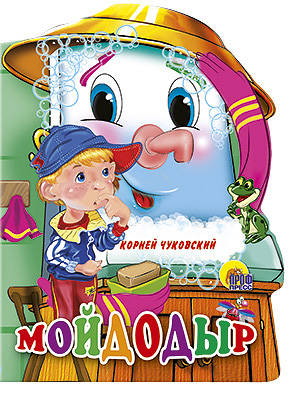 Викторина «Угадай книгу»
Русская народная сказка «Волк и семеро козлят»
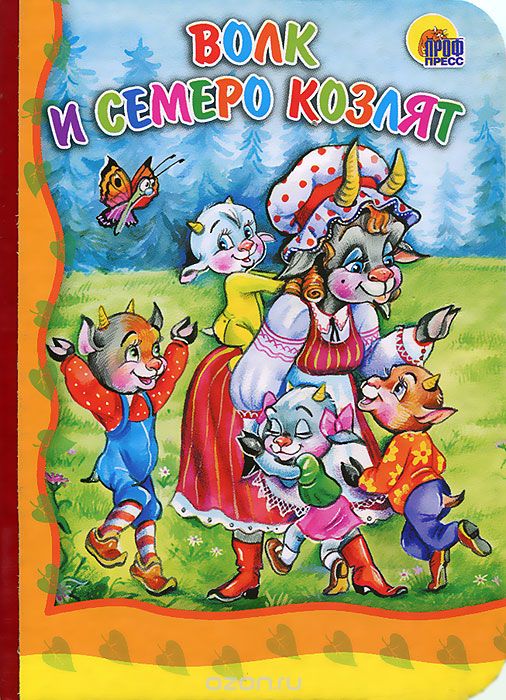 Викторина «Угадай книгу»
Ш. Перро
«Золушка»
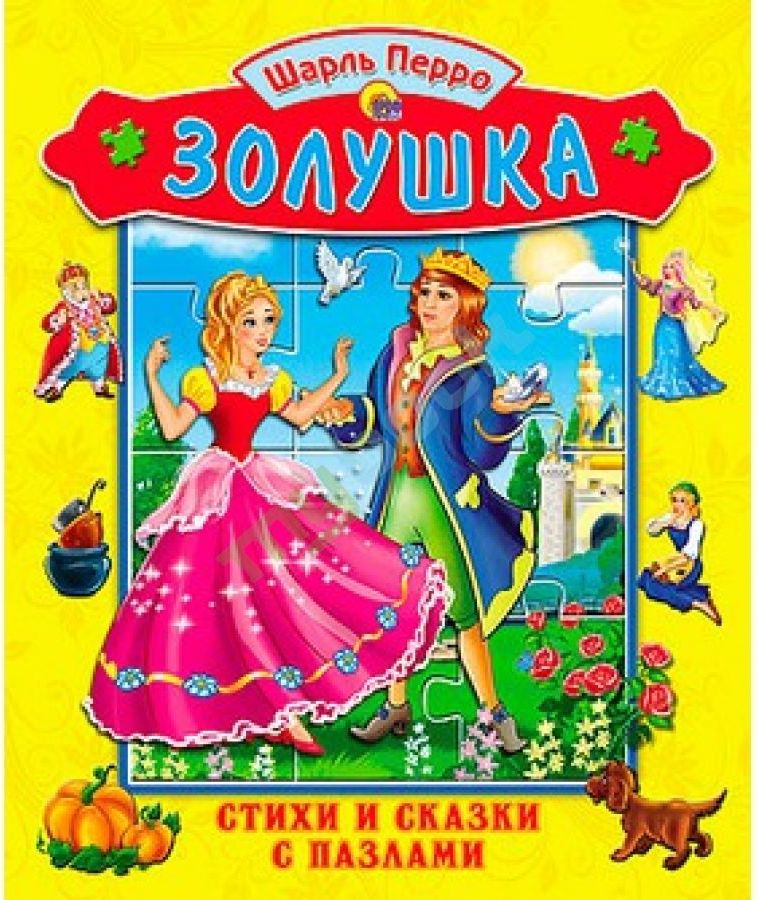 Викторина «Угадай книгу»
А. Толстой
«Золотой ключик, 
или Приключения Буратино».
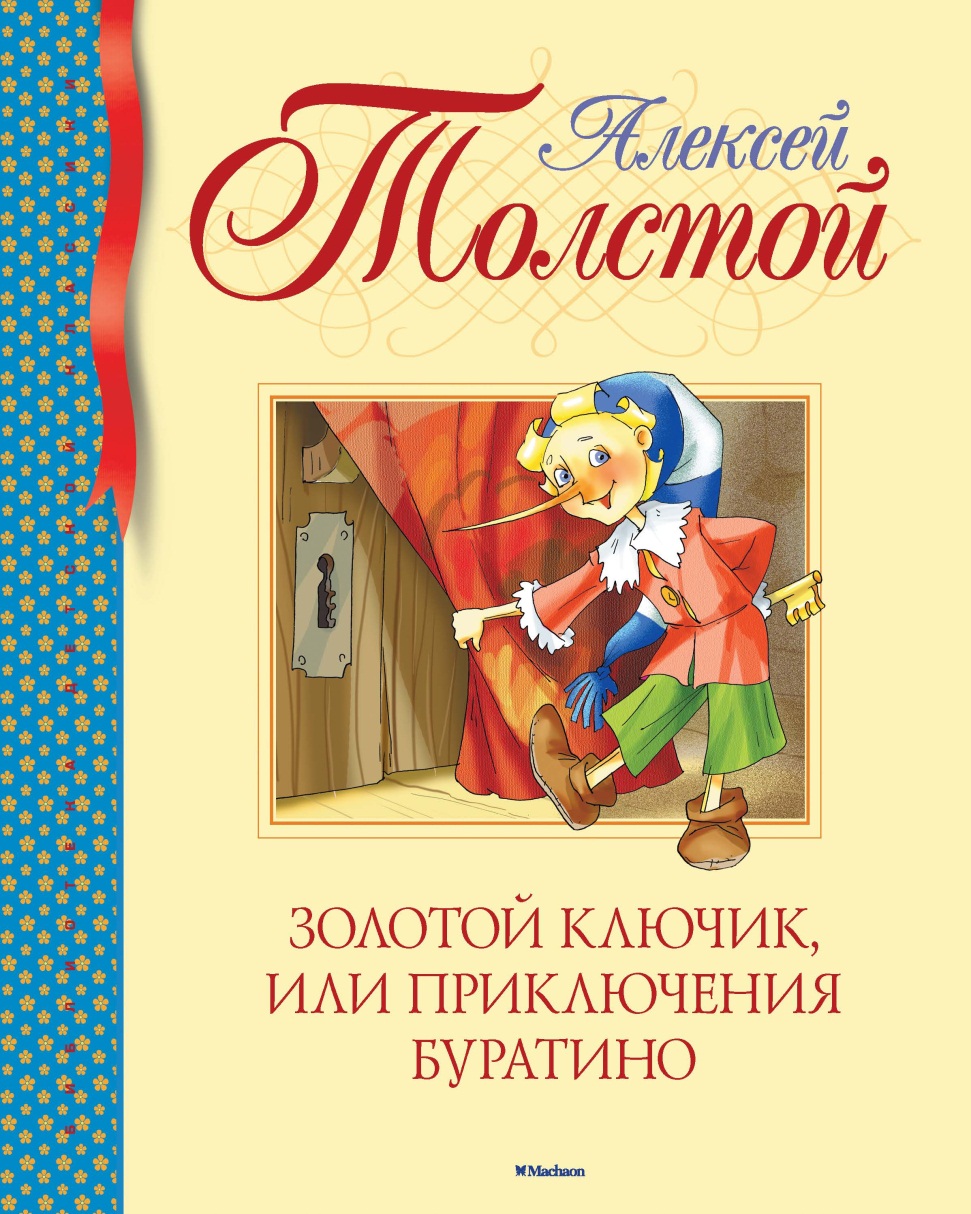 Викторина «Угадай книгу»
Г.-Х. Андерсен
«Дюймовочка».
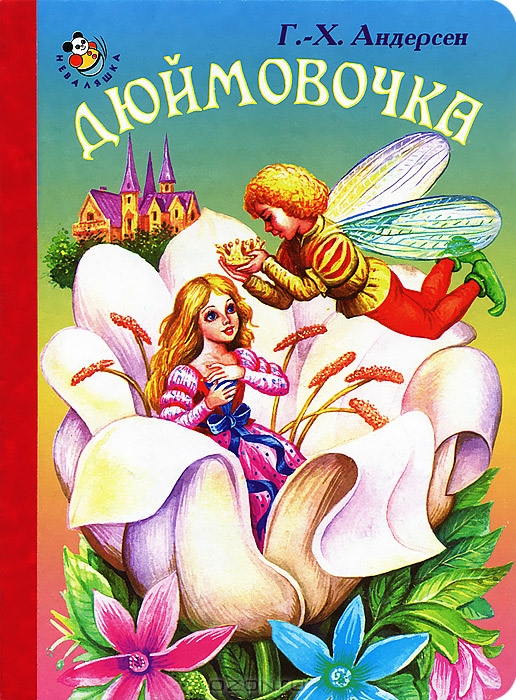 Як вам обращаюсь, товарищи дети,
Полезнее книги нет вещи на свете!
Пусть книги друзьями заходят в дома,
Читайте всю жизнь, набирайтесь ума.
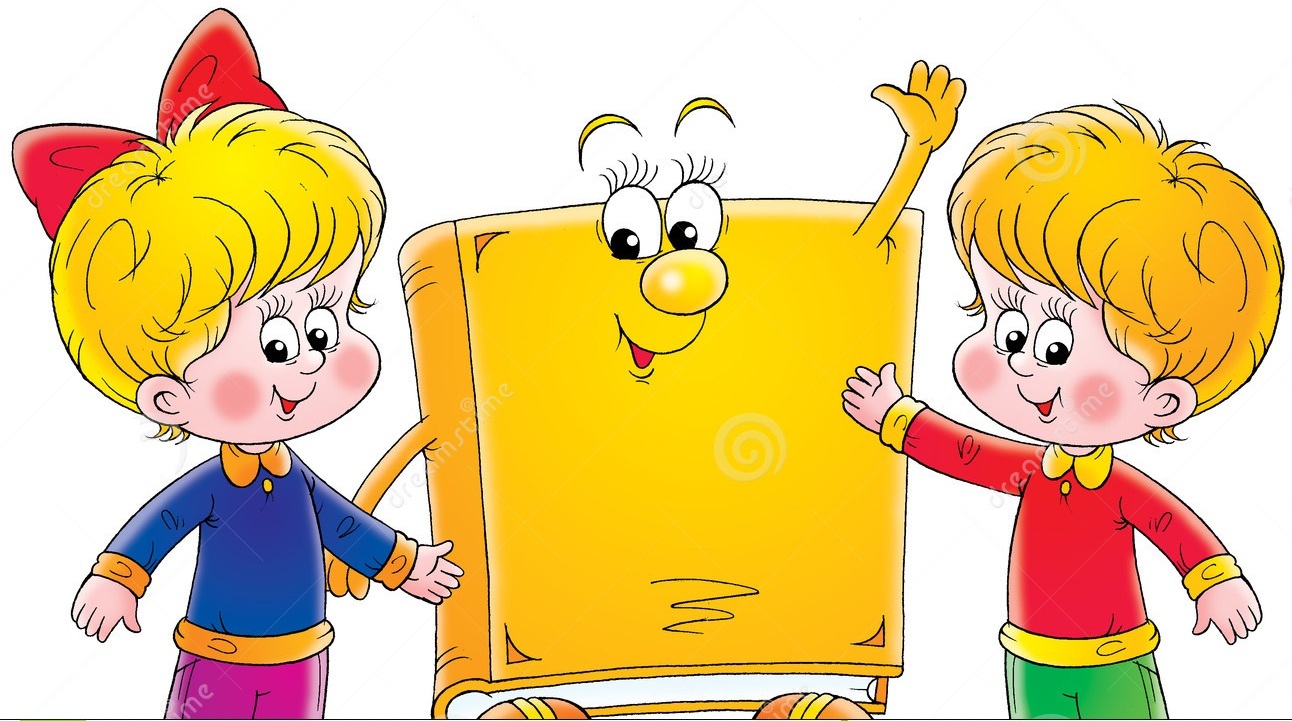